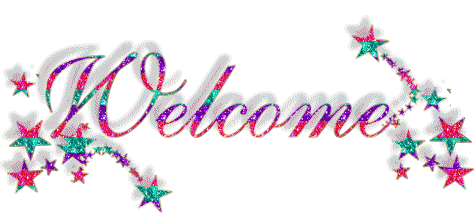 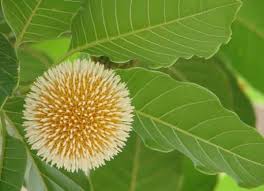 পরিচিতি
শ্রেণী: নবম
        বিষয়: ফার্ম  মেশিনারী-১ (ব্যবহারিক)
গৌতম কুমার মন্ডল
অধ্যক্ষ 
টিএসসি আক্কেলপুর।
শিরোনাম
???
ভাংগা স্টাড বেরকরণ
শিখনফল
এ অধ্যায় শেষে শিক্ষার্থীরা যা করতে পারবে...
স্ক্রু এক্সট্রাক্টর সনাক্ত করতে পারবে
স্ক্রু এক্সট্রাক্টর ব্যবহারের যন্ত্রপাতি চিহ্নিত করতে পারবে
স্ক্রু এক্সট্রাক্টর ও ড্রিলবিট এর পার্থক্য বর্ণনা করতে পারবে।
প্রয়োজনীয় যন্ত্রপাতি নির্বাচন
স্ক্রু এক্সট্রাক্টর
ড্রিলবিট
প্রয়োজনীয় যন্ত্রপাতি নির্বাচন
ট্যাপ হ্যান্ডেল
হ্যামার
প্রয়োজনীয় যন্ত্রপাতি নির্বাচন
সেন্টার পাঞ্চ
ড্রিল চাক ও চাবি
প্রয়োজনীয় যন্ত্রপাতি নির্বাচন
ওয়েল ক্যান
হ্যান্ড ড্রিল মেশিন
প্রয়োজনীয় যন্ত্রপাতি নির্বাচন
অ্যাপ্রোন
ট্রে
প্রয়োজনীয় কাচা মাল নির্বাচন
কাটিং কম্পাউন্ড
লুব অয়েল (কাটিং)
প্রয়োজনীয় কাচা মাল নির্বাচন
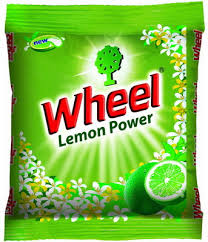 হ্যান্ড ওয়াশিং পাউডার
ক্লিনিং কটন
কাজের ধাপঃ ১
সঠিক মাপের ড্রিল বিট বাছাই
কাজের উপযোগী  যন্ত্রপাতি বাছাই করতে হবে
কাজের ধাপঃ ২
ভাঙ্গা স্টাডের কেন্দ্র চিহ্নিত করা
সঠিক ভাবে চিহ্নিত করতে হবে
কাজের ধাপঃ ৩
ভাঙ্গা স্টাডে ড্রিল করা
ড্রিলিং করার সময়  কাটিং ফ্লুইড ব্যবহার করতে হবে
কাজের ধাপঃ ৪
ভাঙ্গা স্টাডের ছিদ্রে এক্সট্রাটর আটকানো
বাম দিকে ঘুরাতে হবে
কাজের ধাপঃ ৫
ভাঙ্গা স্টাড বের করা
কাজের ধাপঃ ৬
কাজের সময় ও পরে পরীক্ষা করা
বিনা কারনে হ্যামার মারা যাবেনা!
সঠিক মাপের ড্রিলবিট ও স্ক্রুএক্সট্রাক্টর বাছাই করতে হবে
কাজের ধাপঃ ৬
কাজের সময় পরীক্ষা করা
দুটির মধ্যে কি পার্থক্য দেখা যাই
কাজের সময় ও পরে পরীক্ষা করা
যন্ত্রপাতিগুলো ভালো করে পরীক্ষা করে দেখ ঠিক আছে কিনা।
 
ছিদ্রপথ অবশ্যই স্টাডের মাঝখানে হয়েছে কিনা লক্ষ্য কর। 

স্ক্রুএক্সট্রাক্টরের অবস্থা পরীক্ষা কর কার্যোপযোগী আছে কিনা।
দলীয় কাজ
স্ক্রু এক্সট্রাক্টর ব্যবহারের জন্য ড্রিলবিট বাছাই এবং কি কি নিয়ম মানতে হবে তা ব্যখ্যা কর।
মূল্যায়ন
১। স্ক্রু এক্সট্রাক্টর কি কাজে ব্যবহার করা হয়?
২। স্ক্রু এক্সট্রাক্টর –এর প্যাঁচ সাধারণত কোন দিকে ঘুরানো থাকে?
৩। এই জবে সেন্টারপাঞ্চ-এর কাজ কি?
৪। স্টাডের ব্যসের চাইতে কম ব্যাসের ড্রিল বিট নিতে হয় কেন?
৫। .......
৬। .......
বাড়ির কাজ
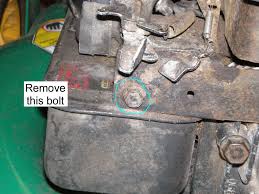 এই ভাঙ্গা বোল্ডটি কি পদ্ধোতিতে বের করবে তা সম্পাদন কর
সকল ছাত্র ছাত্রীর সুস্থতা কামনা করে  আজকের মত ক্লাস শেষ করলাম
ধন্যবাদ